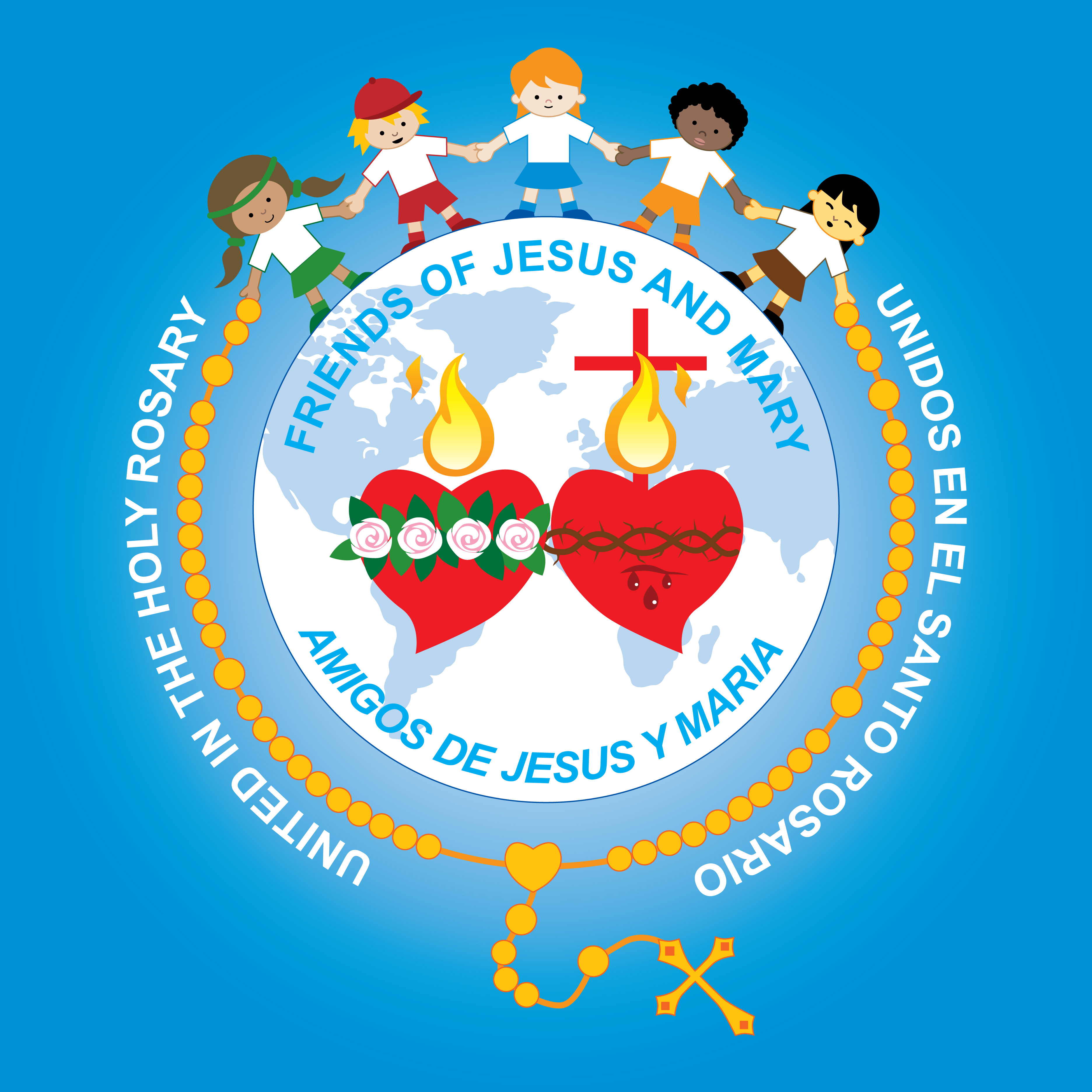 Ministerio Amigos de Jesús y María
XXXIII Domingo del Tiempo Ordinario
Marcos 13, 24-32
El Regreso del Hijo del Hombre
El Regreso del Hijo del Hombre
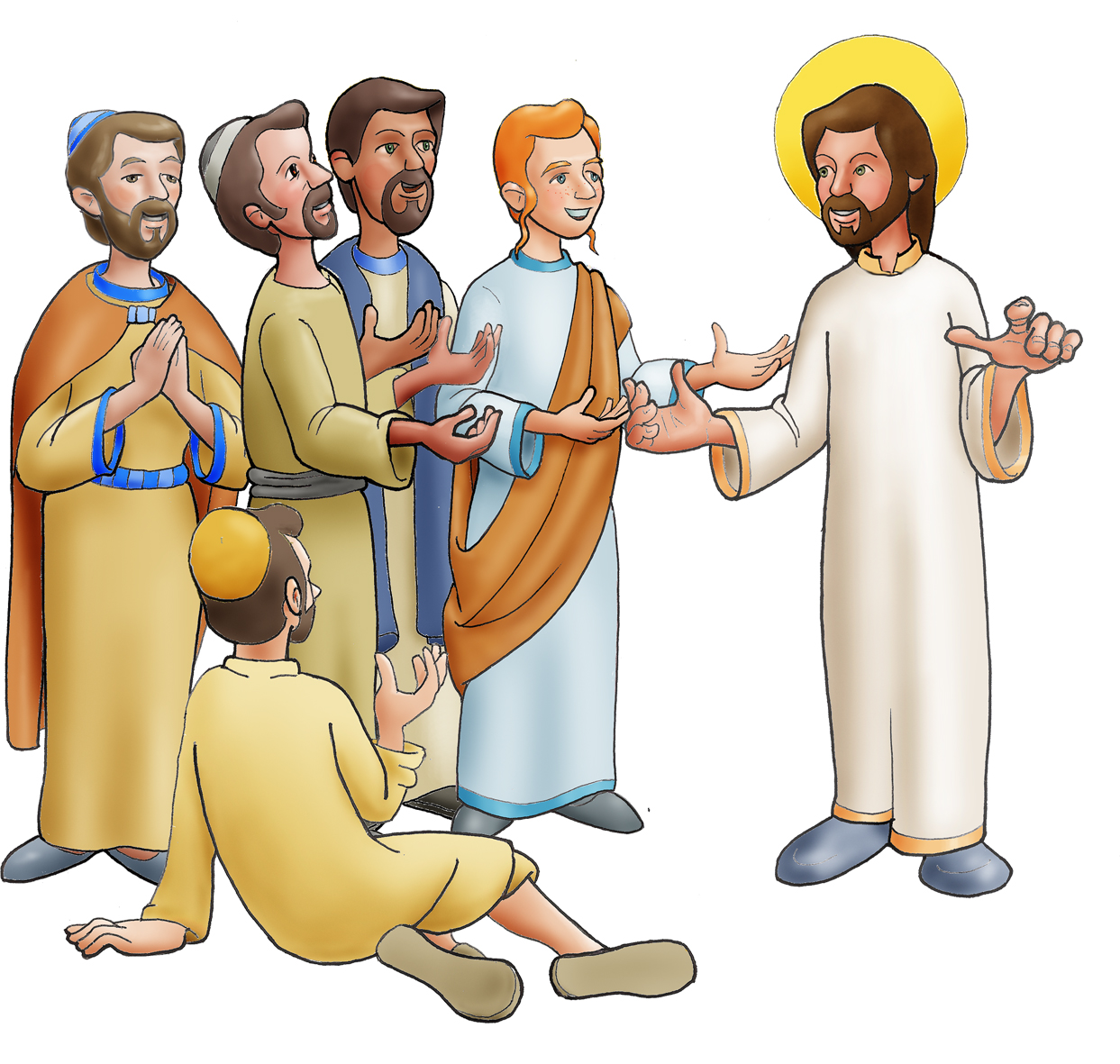 En aquel tiempo, Jesús dijo a sus discípulos:
"Cuando lleguen aquellos días, después de la gran tribulación, la luz del sol se apagará, no brillará la luna, caerán del cielo las estrellas y el universo entero se conmoverá.
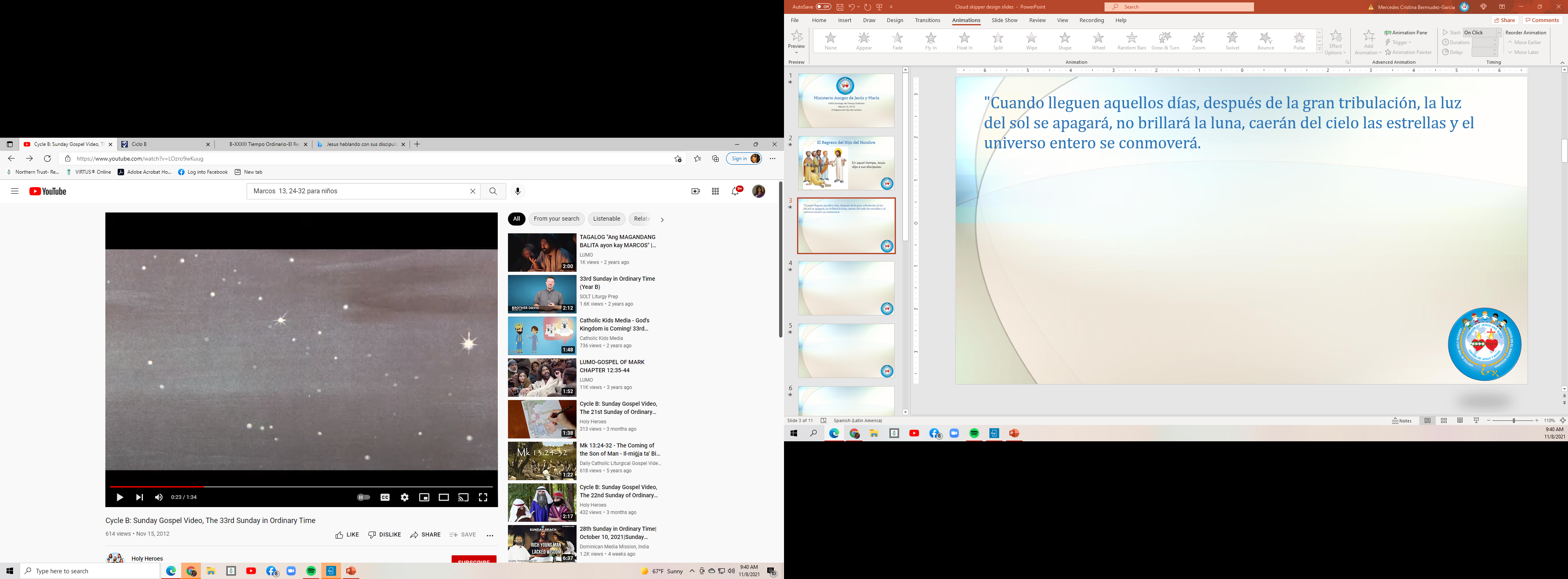 Entonces verán venir al Hijo del hombre sobre las nubes con gran poder y majestad
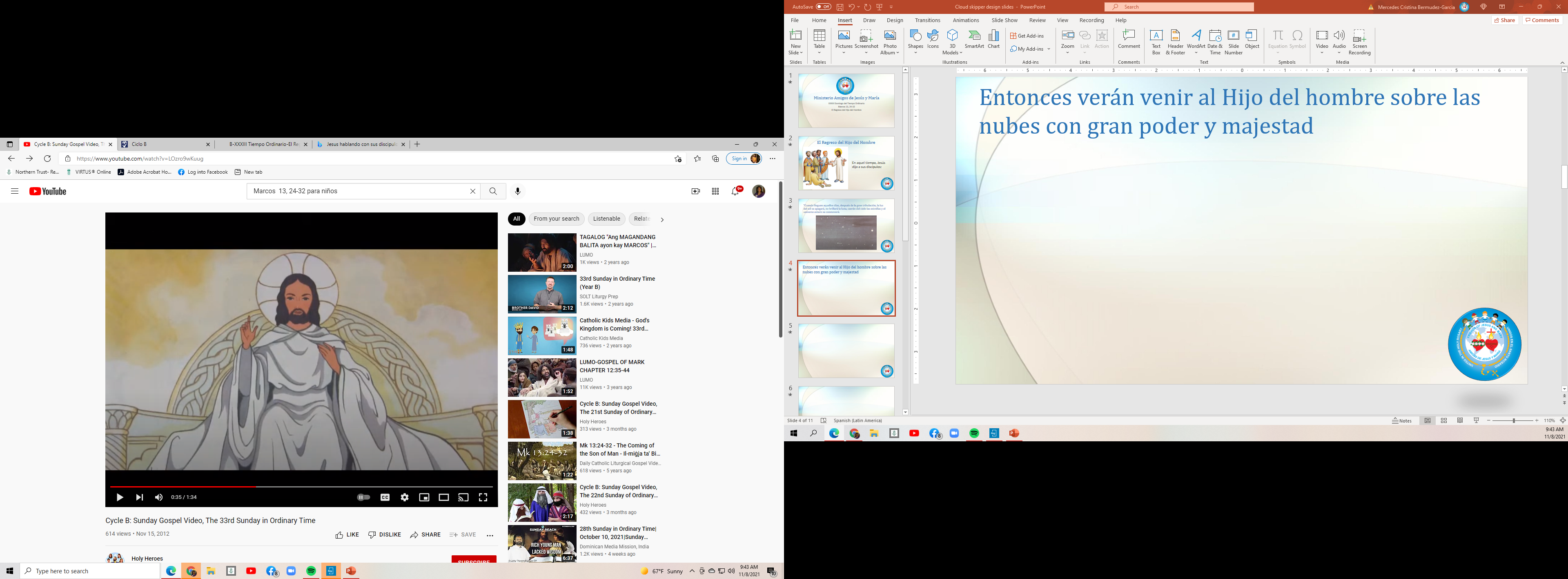 Y Él enviará a sus ángeles a congregar a sus elegidos desde los cuatro puntos cardinales y desde lo más profundo de la tierra a lo más alto del cielo
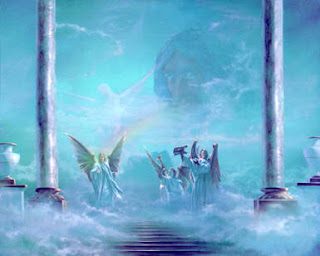 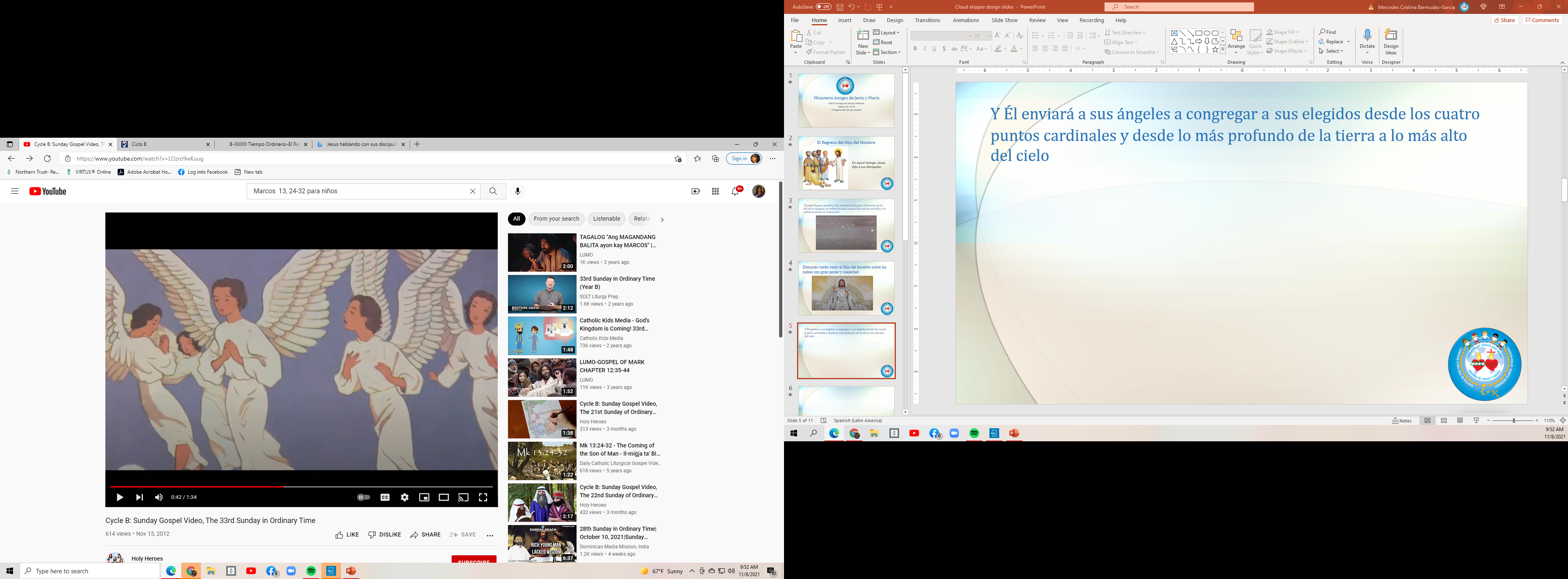 Entiendan esto con el ejemplo de la higuera. Cuando las ramas se ponen tiernas y brotan las hojas, ustedes saben que el verano está cerca.
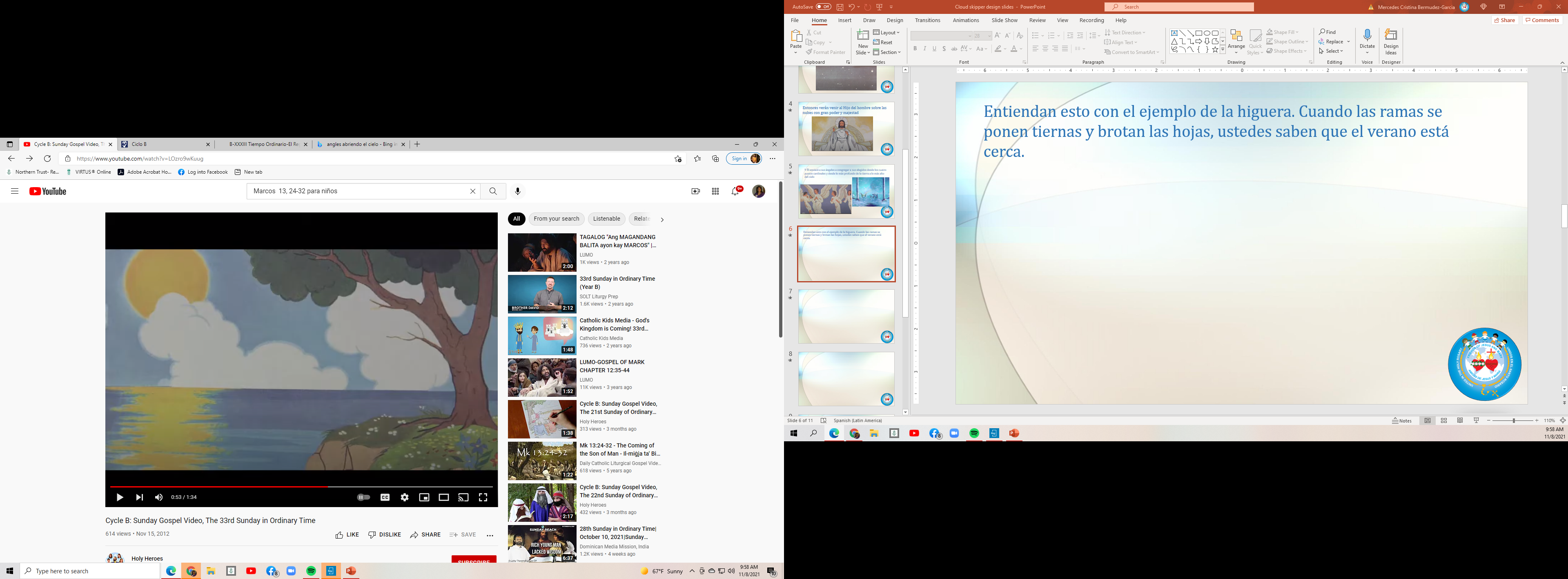 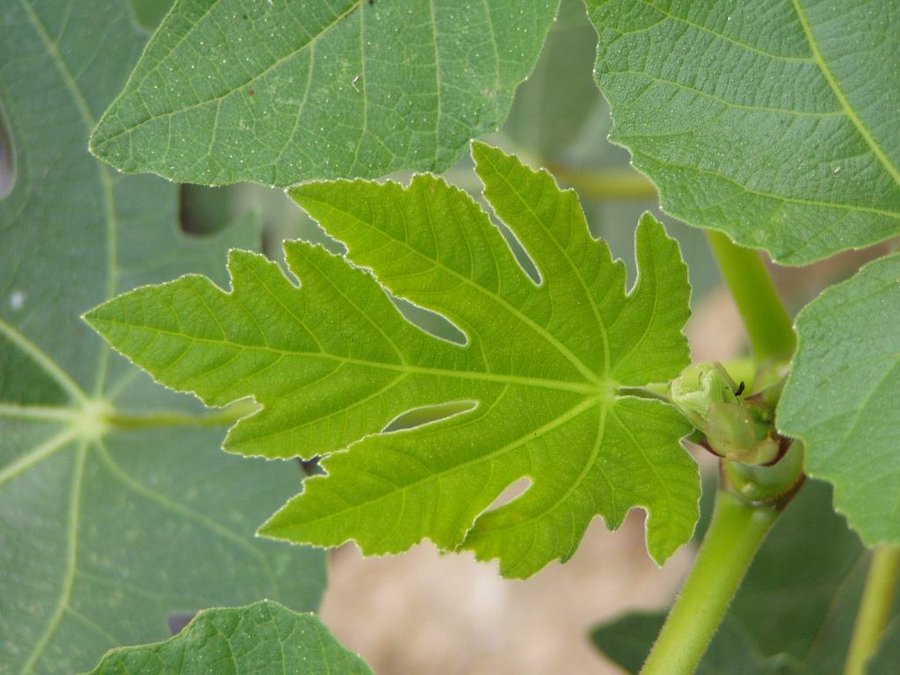 Así también, cuando vean ustedes que suceden estas cosas, sepan que el fin ya está cerca, ya está a la puerta. En verdad que no pasará esta generación sin que todo esto se cumpla.
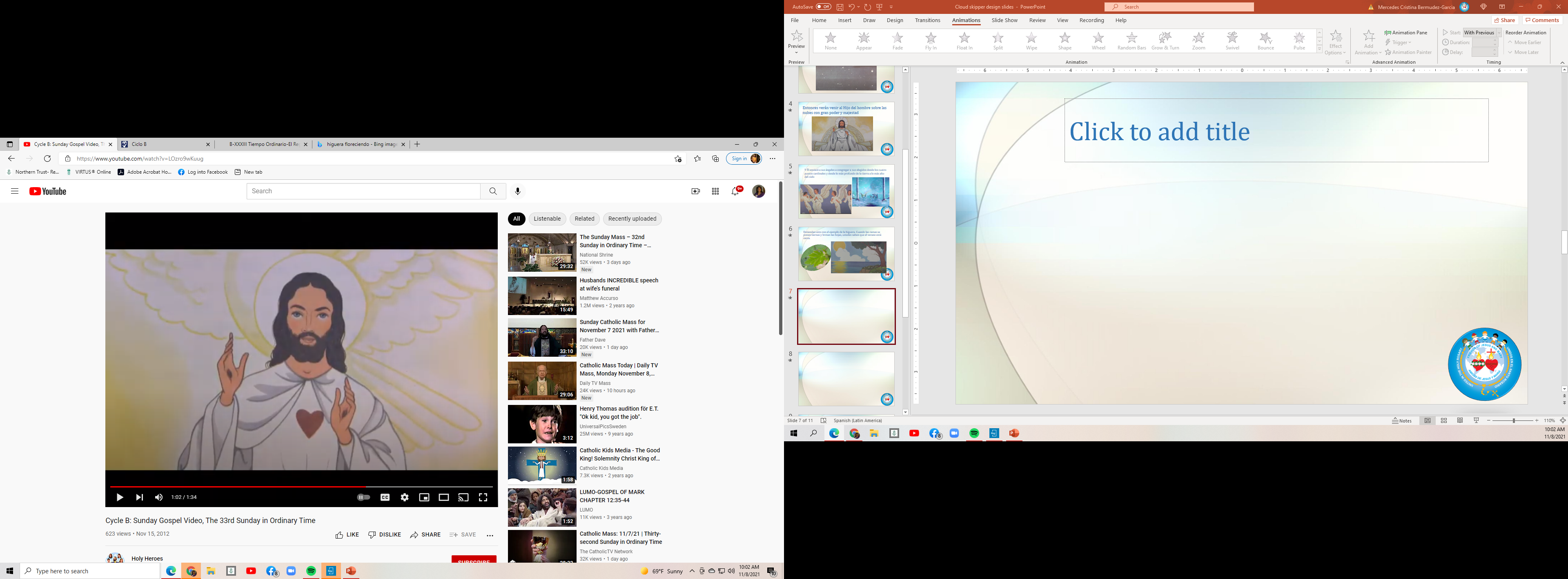 Podrán dejar de existir el cielo y la tierra, pero mis palabras no dejarán de cumplirse
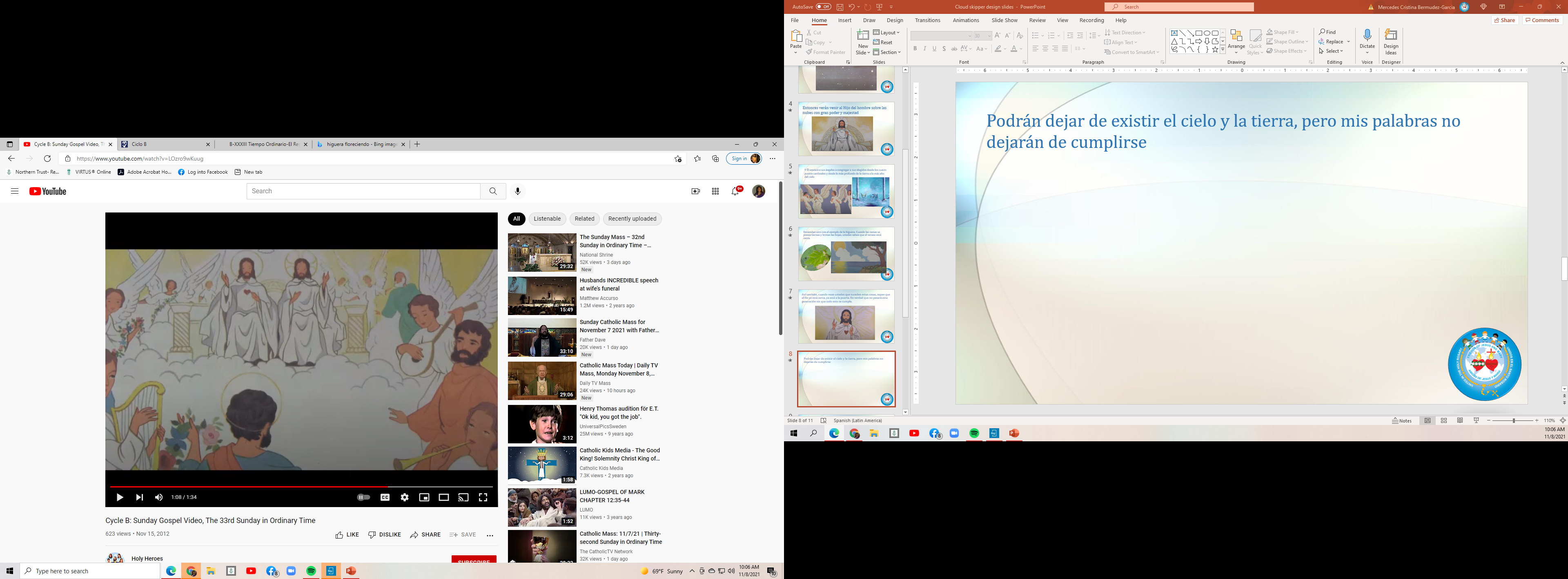 Nadie conoce el día ni la hora. Ni los ángeles del cielo ni el Hijo; solamente el Padre
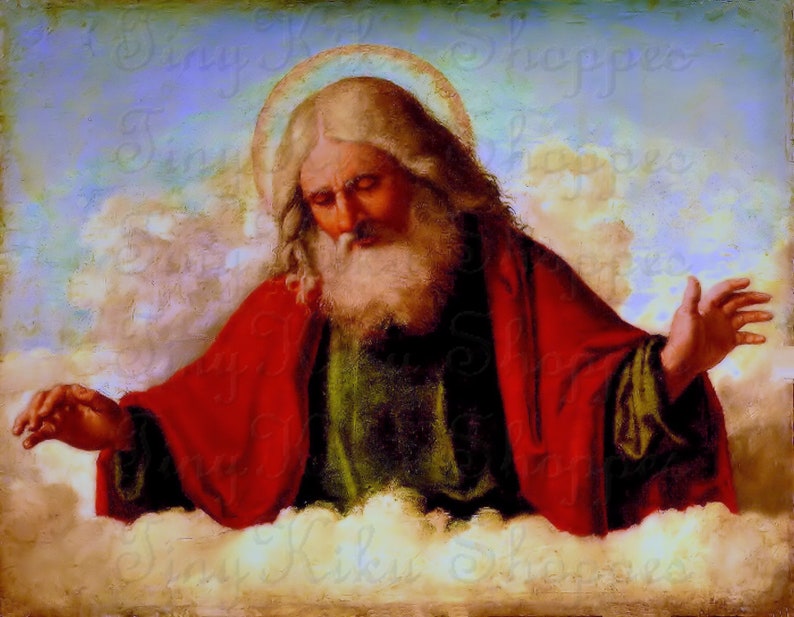 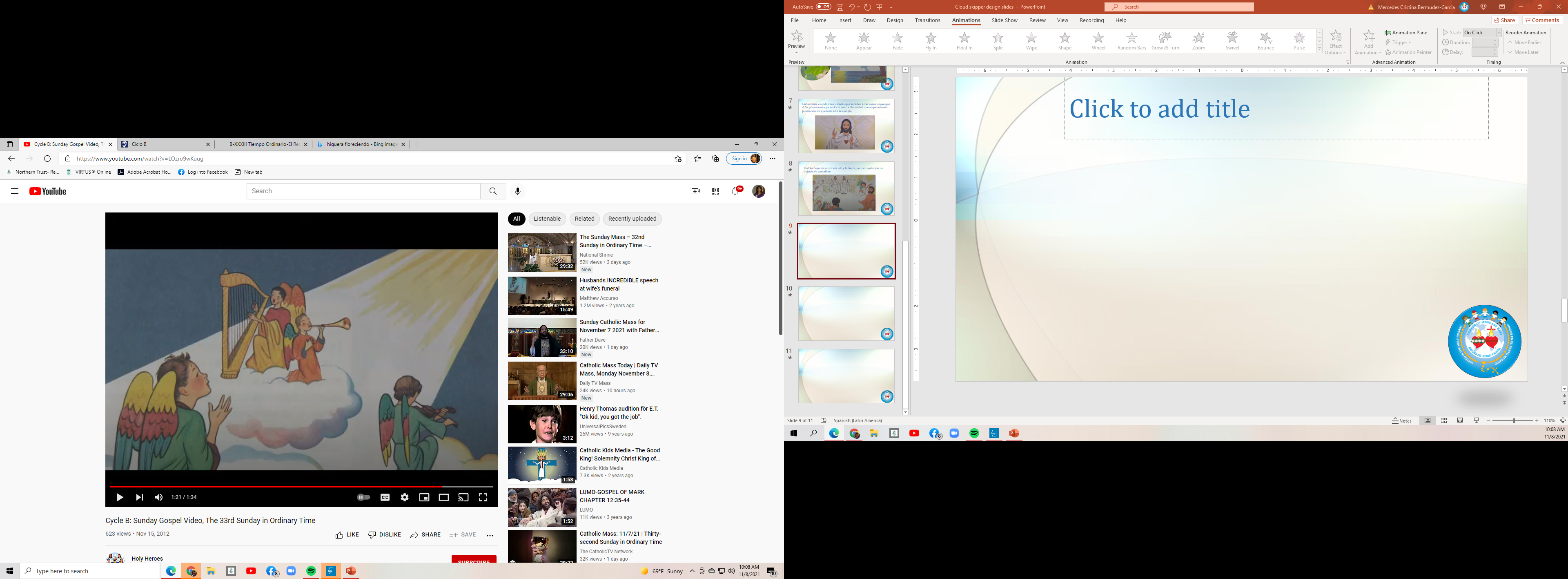 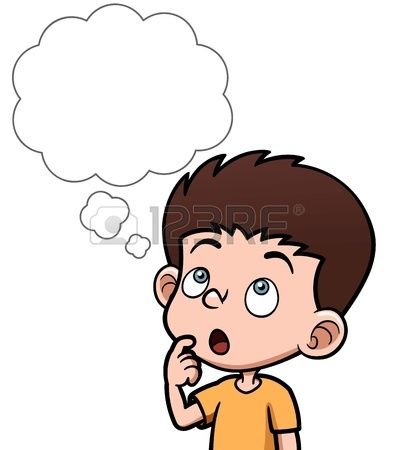 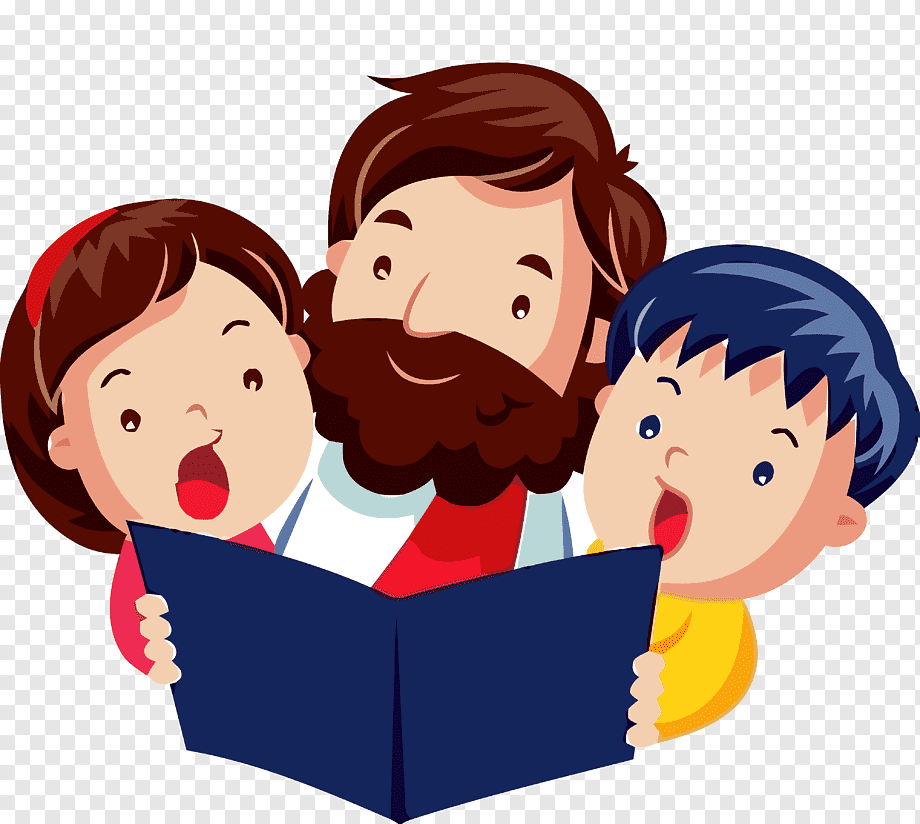 Reflexión
Jesús aquí promete volver por segunda vez a la tierra. ¿Cómo vino la primera vez?
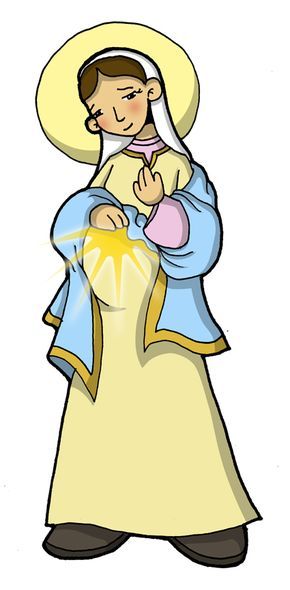 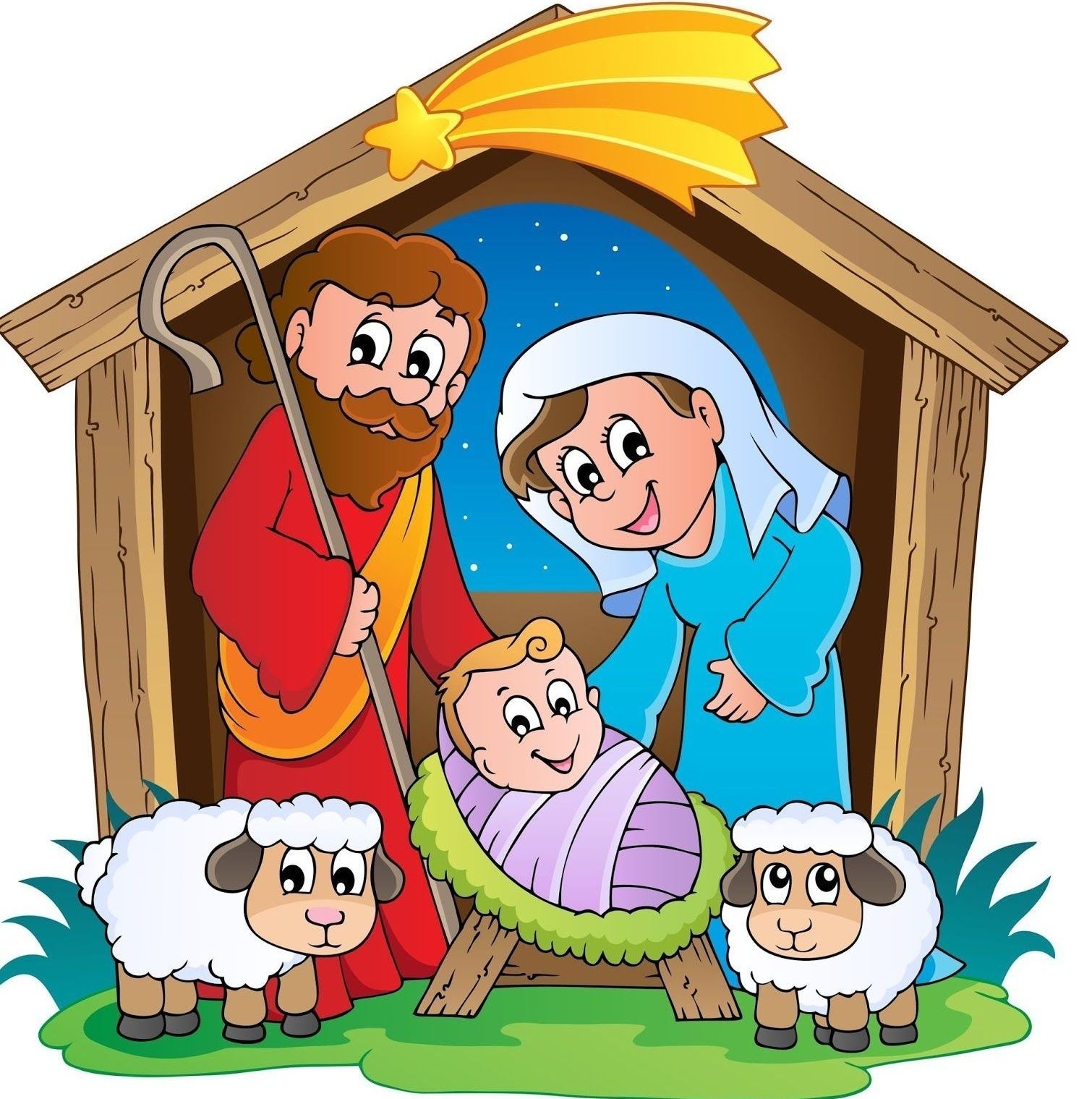 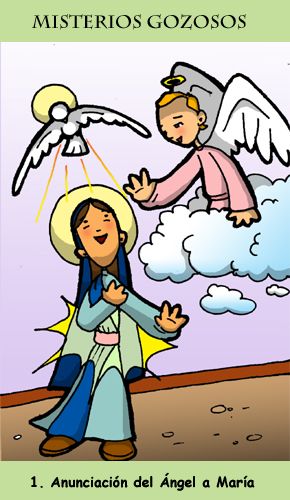 En el vientre de la Virgen María
¿Por qué vino pequeño?
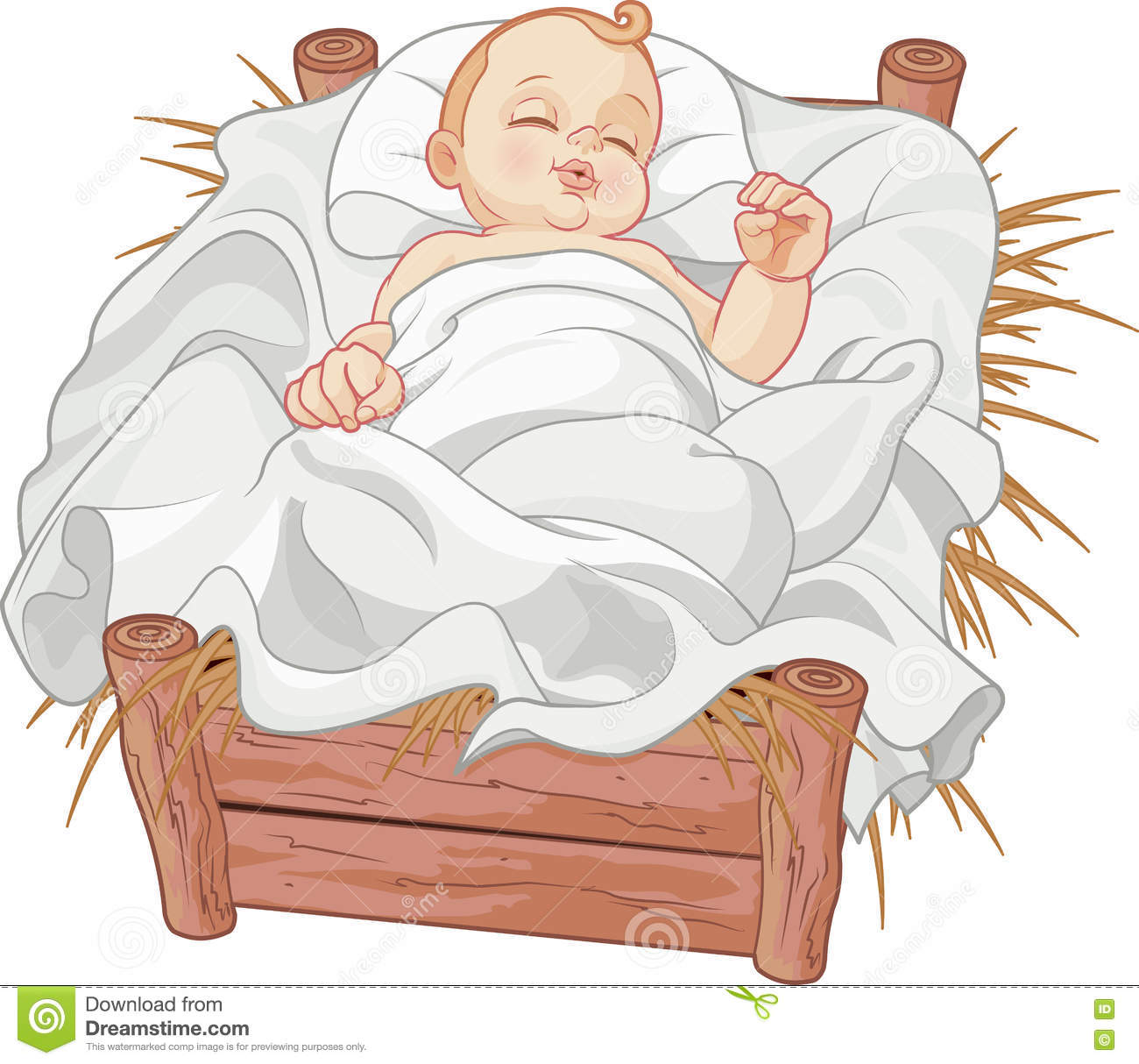 Para compartir en nuestra pequeñez y para que solo los limpios de corazón lo reconozcan
¿Cómo viene la segunda vez?
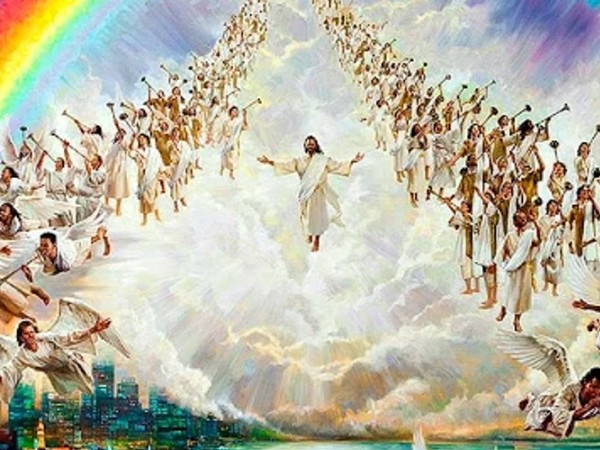 Sobre las nubes con gran poder y majestad para que todos lo reconozcan
¿Qué hará cuando vuelva?
Todos lo que han muerto resucitaran y
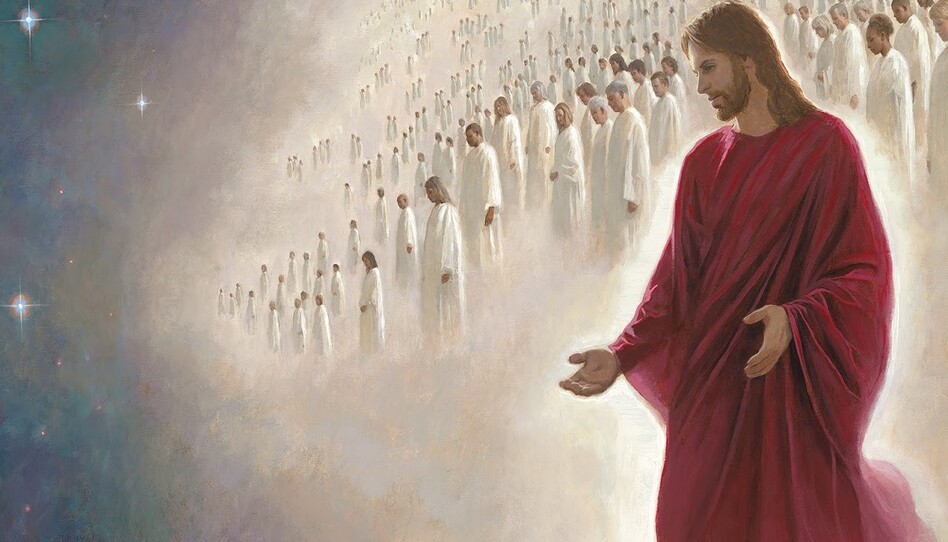 Él va a congregar a sus elegidos para que compartan de su gloria en cuerpo y alma para siempre
¿Cómo preparamos a nuestro corazón para reconocer y seguir a Jesús y así ser uno de sus elegidos?
Obedecer sus mandamientos
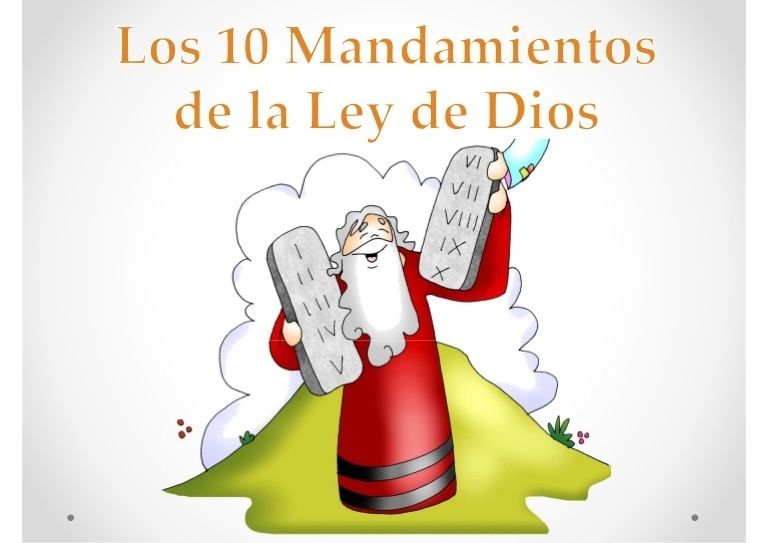 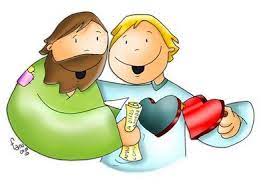 Amar mucho a Dios
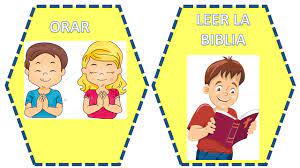 Escucharlo en la oración y en la biblia
¿Cómo preparamos a nuestro corazón para reconocer y seguir a Jesús y así ser uno de sus elegidos? (2)
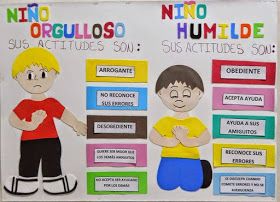 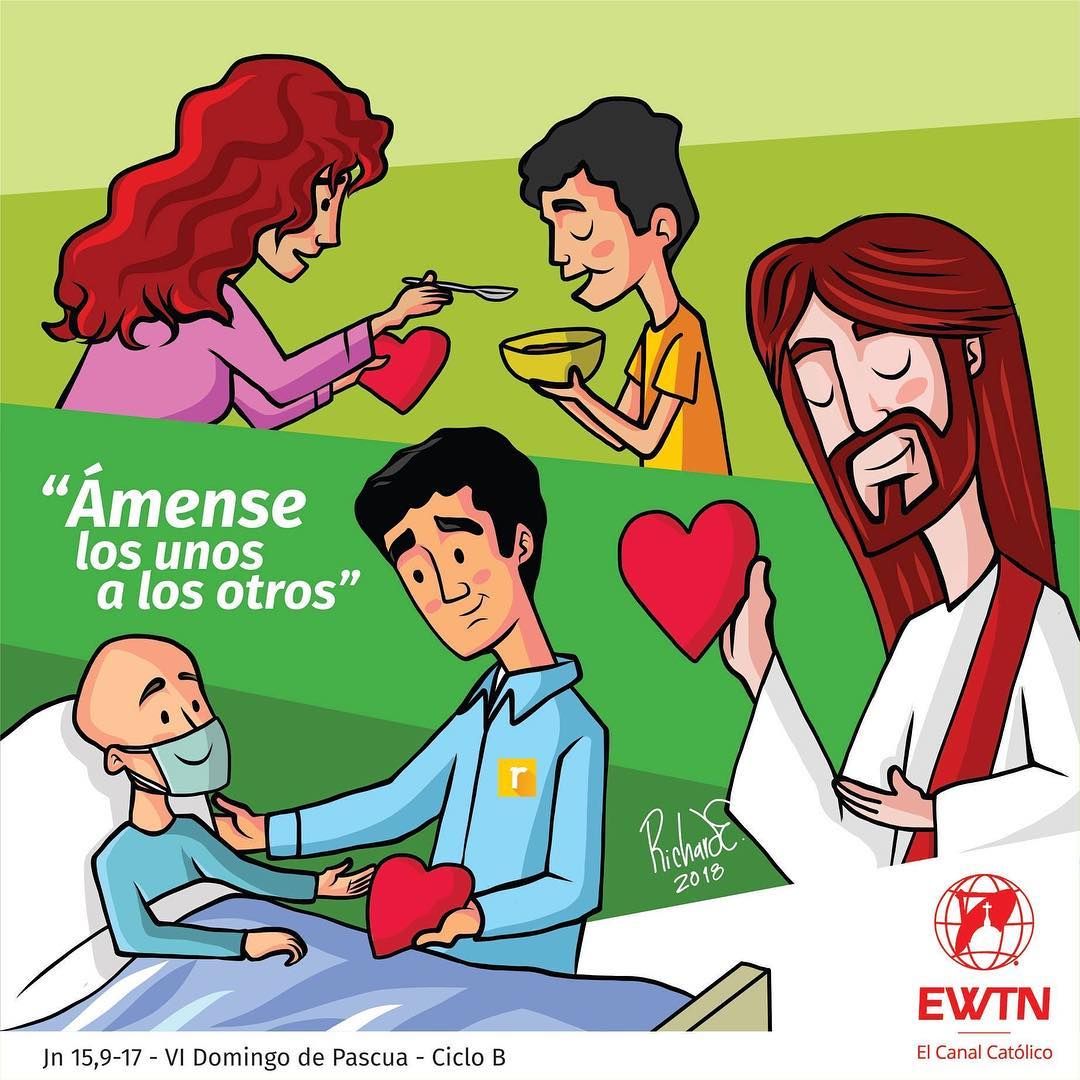 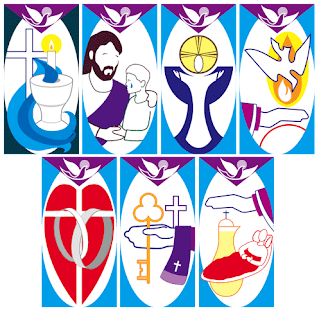 Ser humilde y obediente
Participar en los Sacramentos,
Amar y servir a nuestro prójimo
Actividades
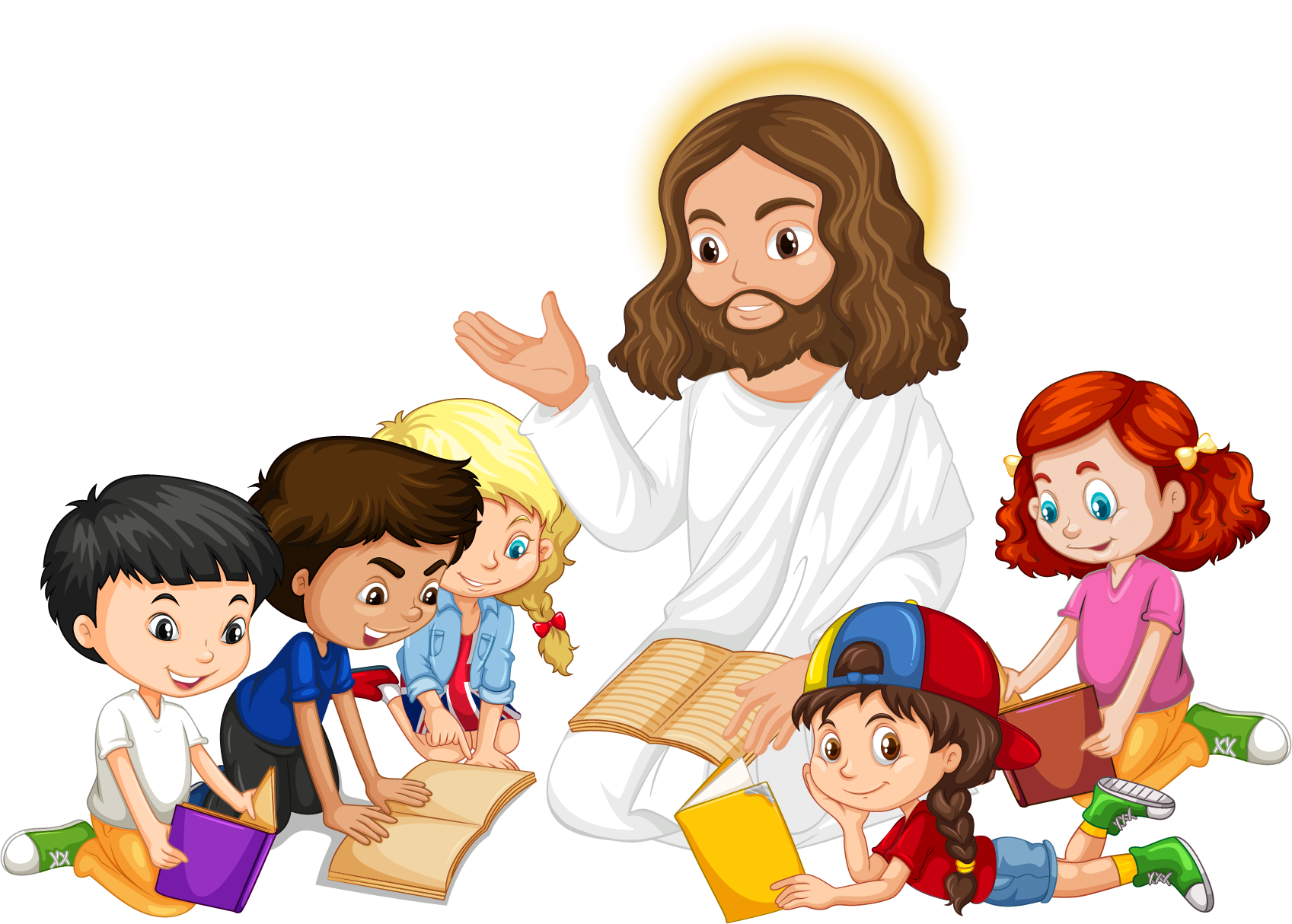 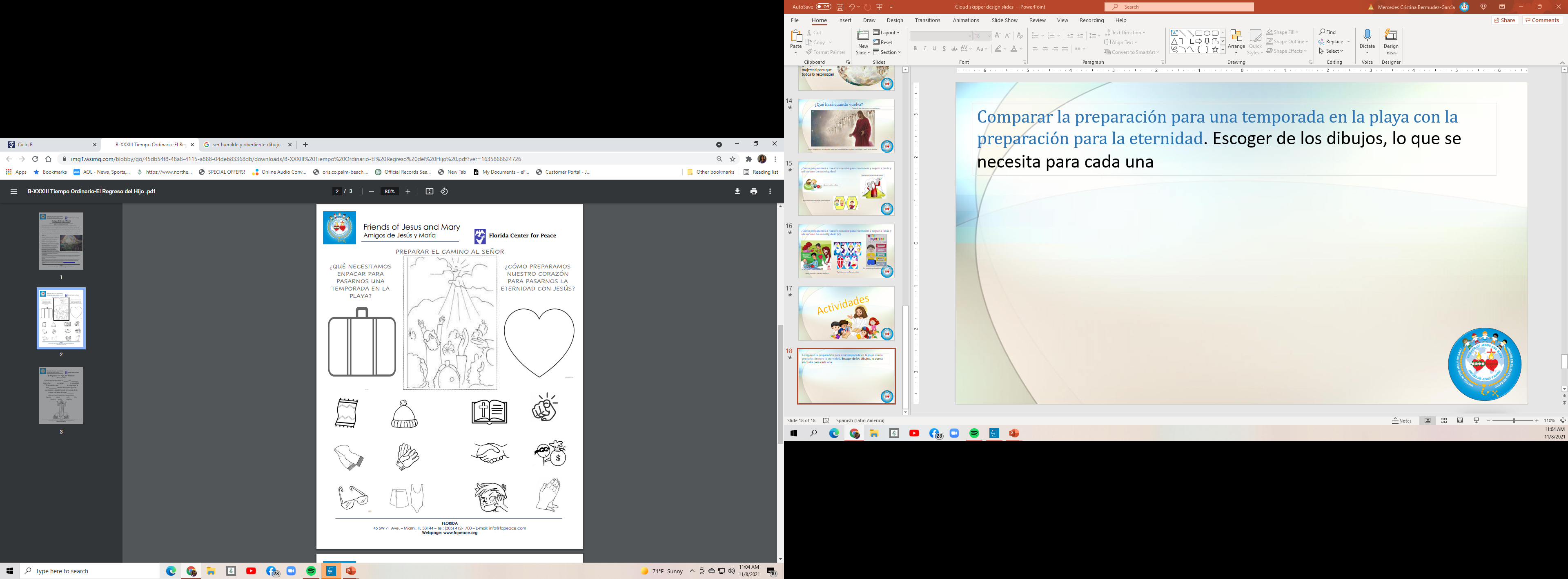 Marcamos con una “X” lo que no sirve para ninguna de las dos.
Comparar la preparación para una temporada en la playa con la preparación para la eternidad. Escoger de los dibujos, lo que se necesita para cada una
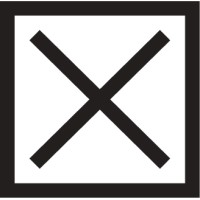 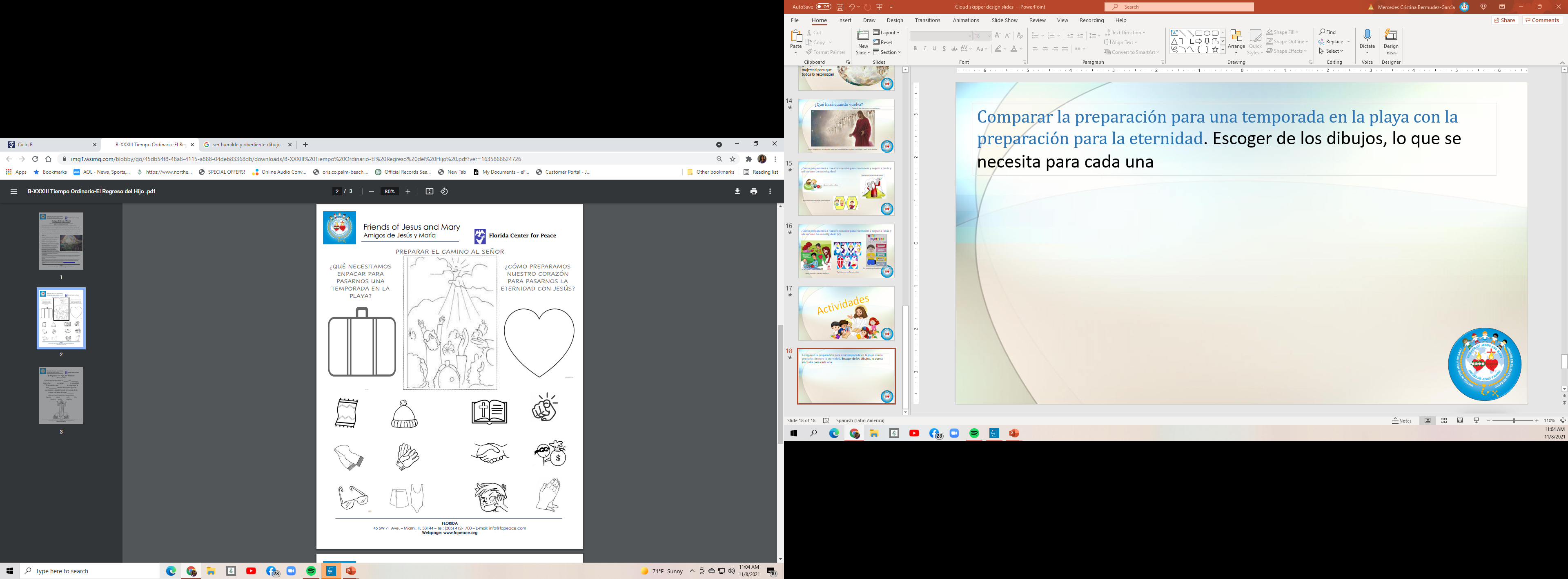 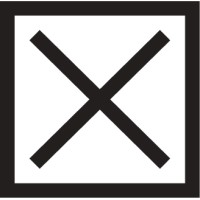 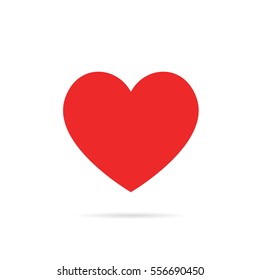 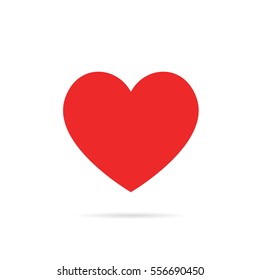 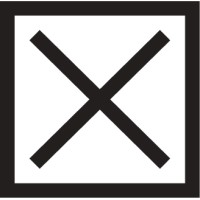 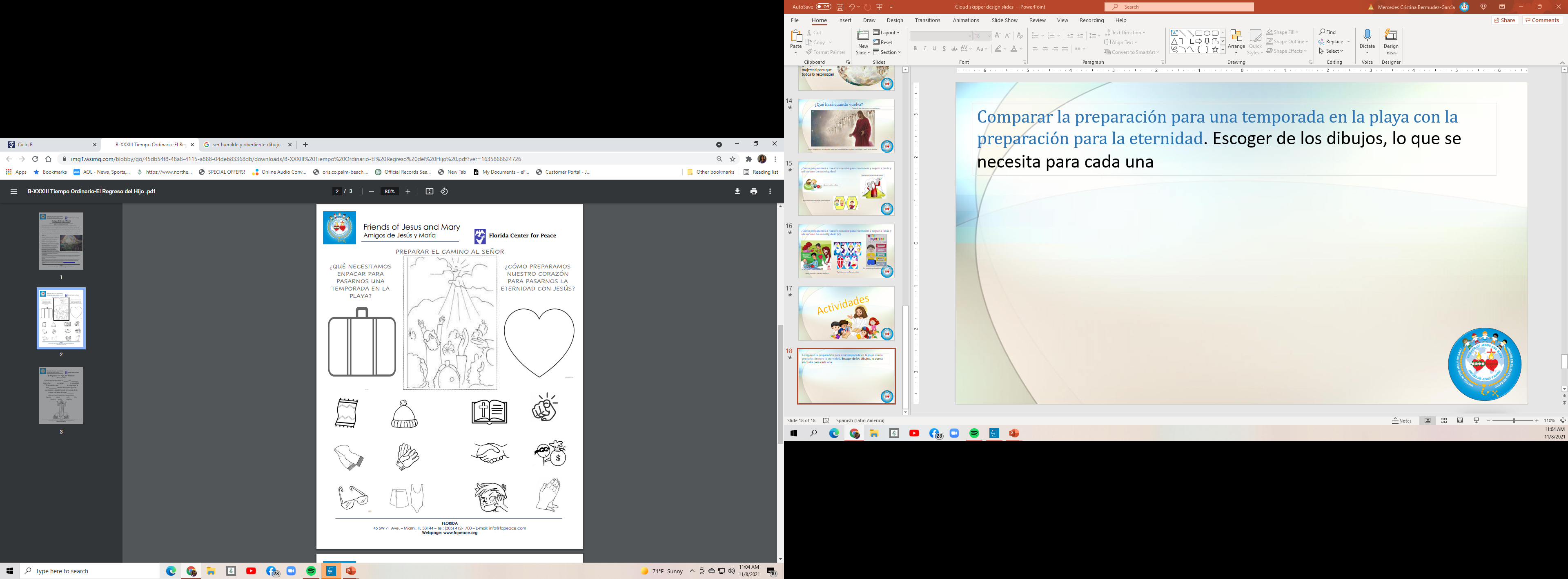 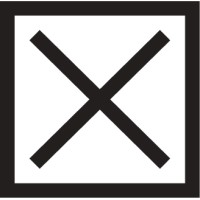 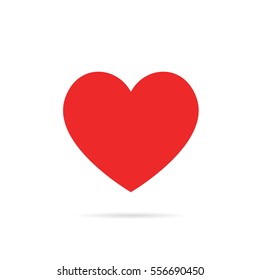 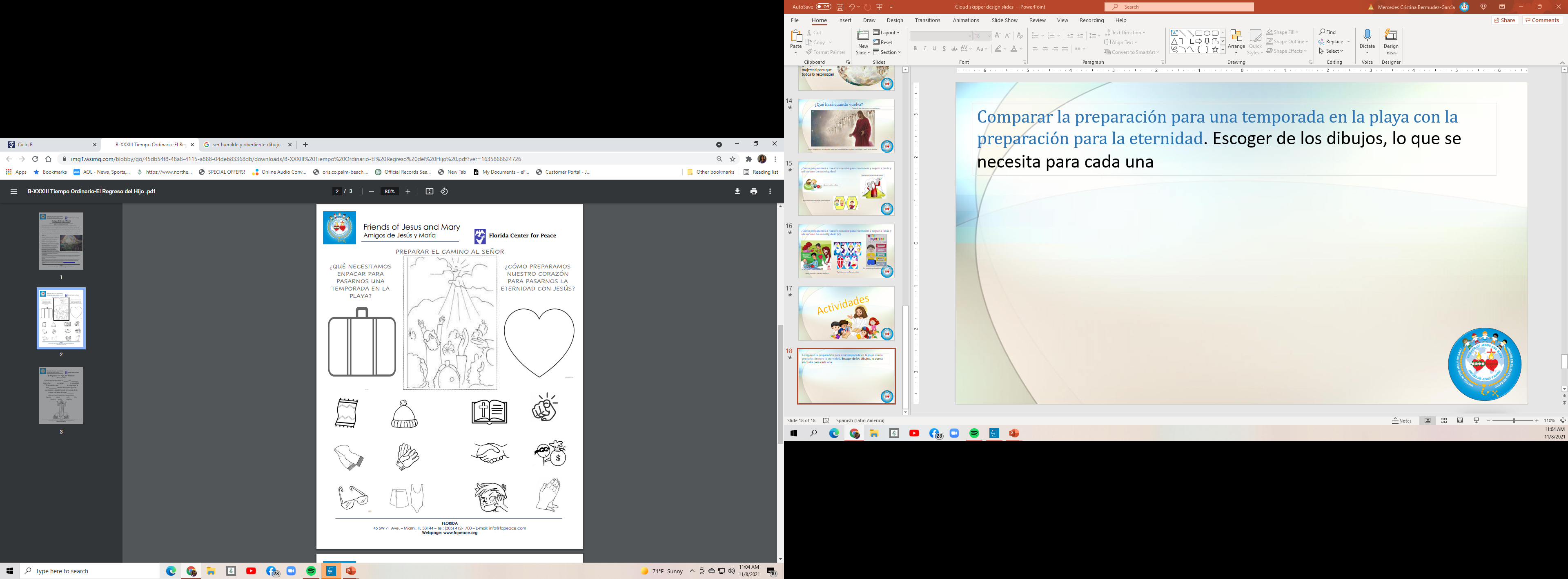 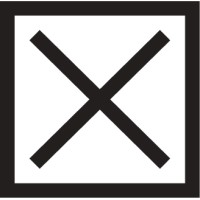 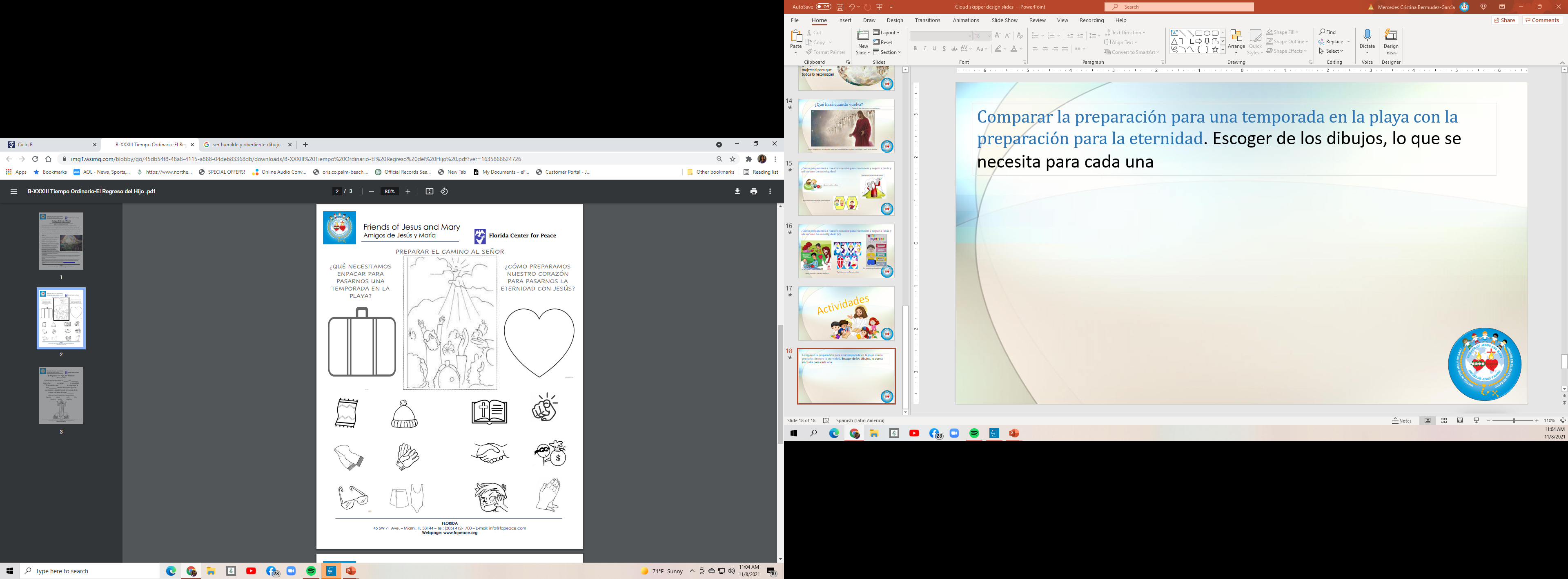 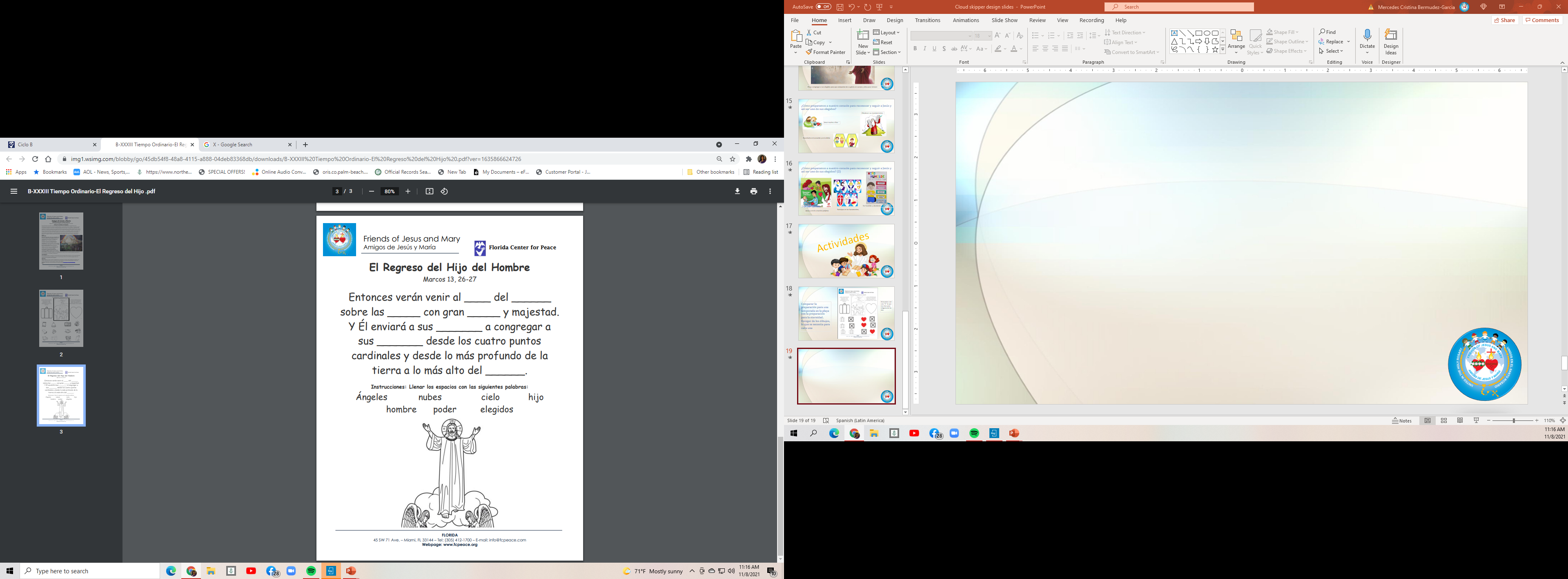 hijo
hombre
poder
nubes
ángeles
elegidos
cielo
Oración
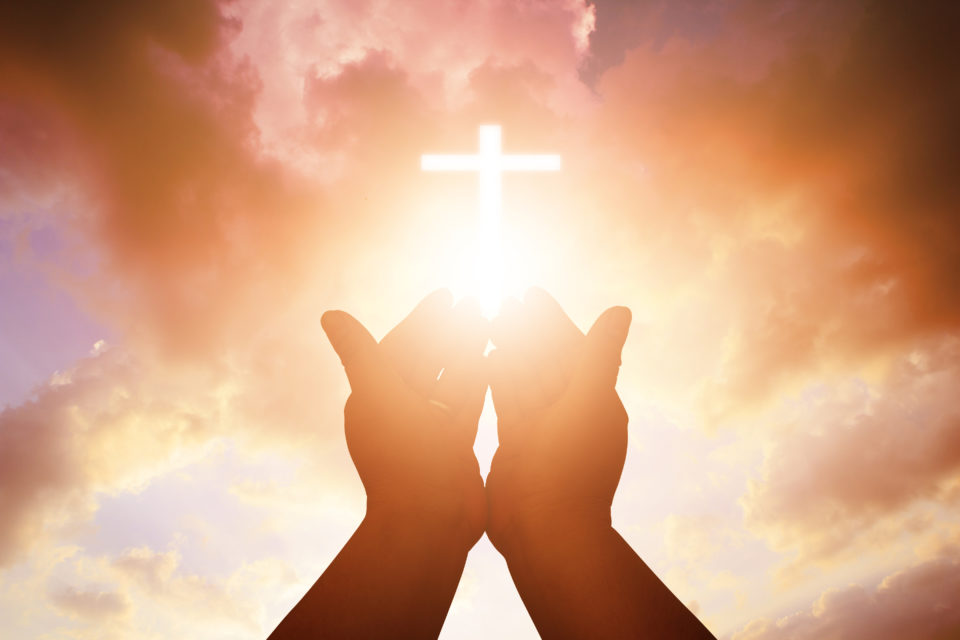 Señor, ayúdanos a estar siempre pendiente de tu presencia en nuestra vida. Enséñanos a confiar en tu palabra sobre todas las cosas, ya que ésta no pasa. Ayúdanos a no tener miedo porque Tú estás con nosotros. Ensénanos a amar siempre. Gracias, Jesús. Amen
Canción
Todo Ojo Le Verá, Mi Vida Es Un Viaje
https://youtu.be/GU-0RYgR2jg